Currículo vitae
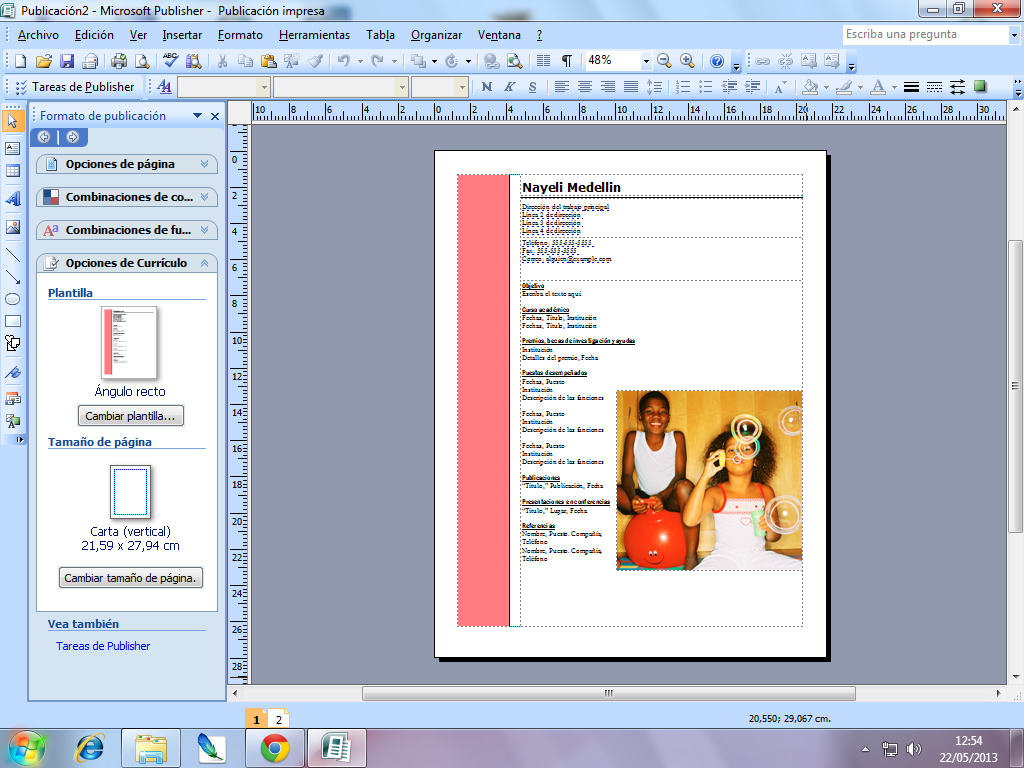 Pancarta
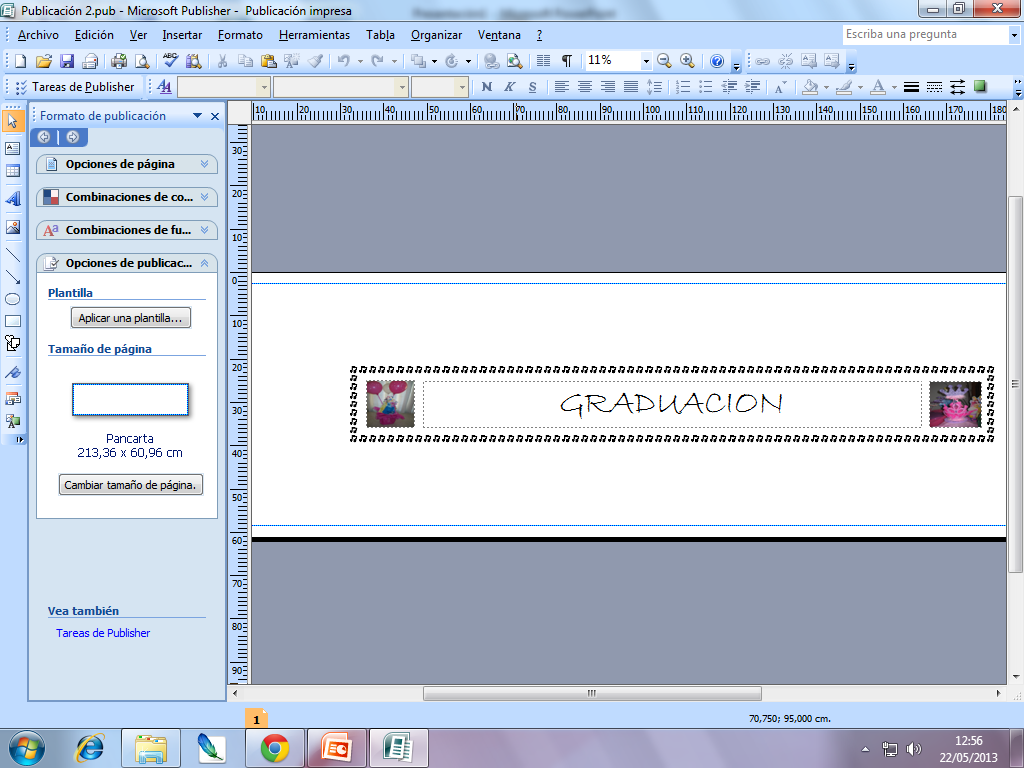 Postales
Tríptico
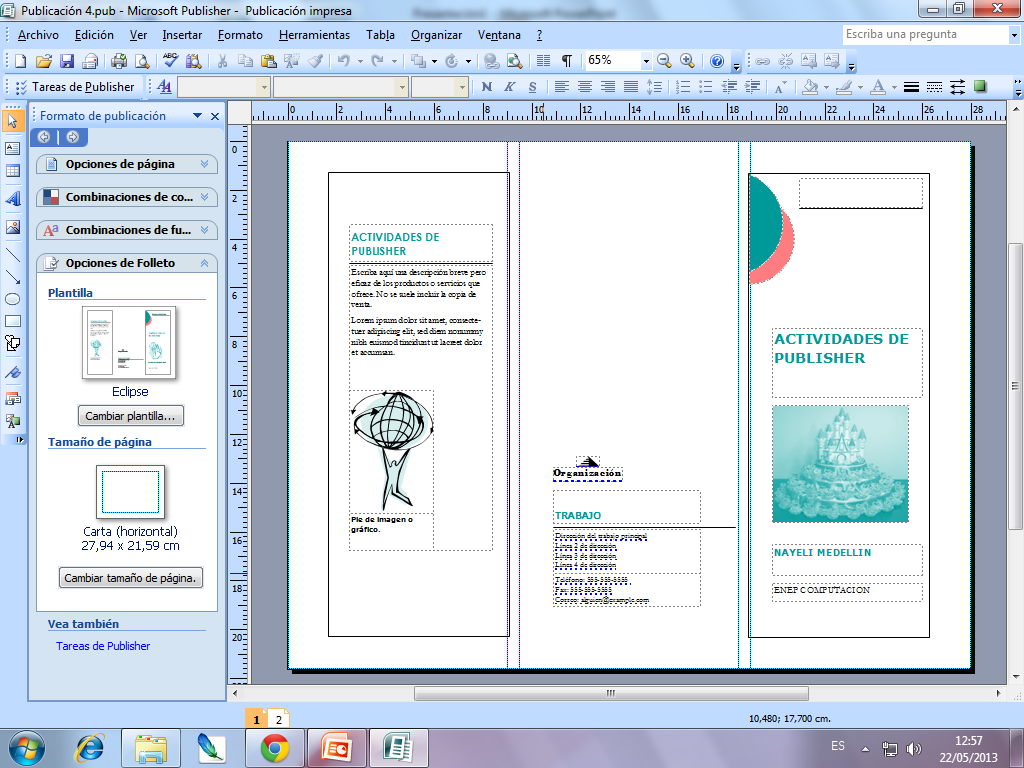 Catalogo
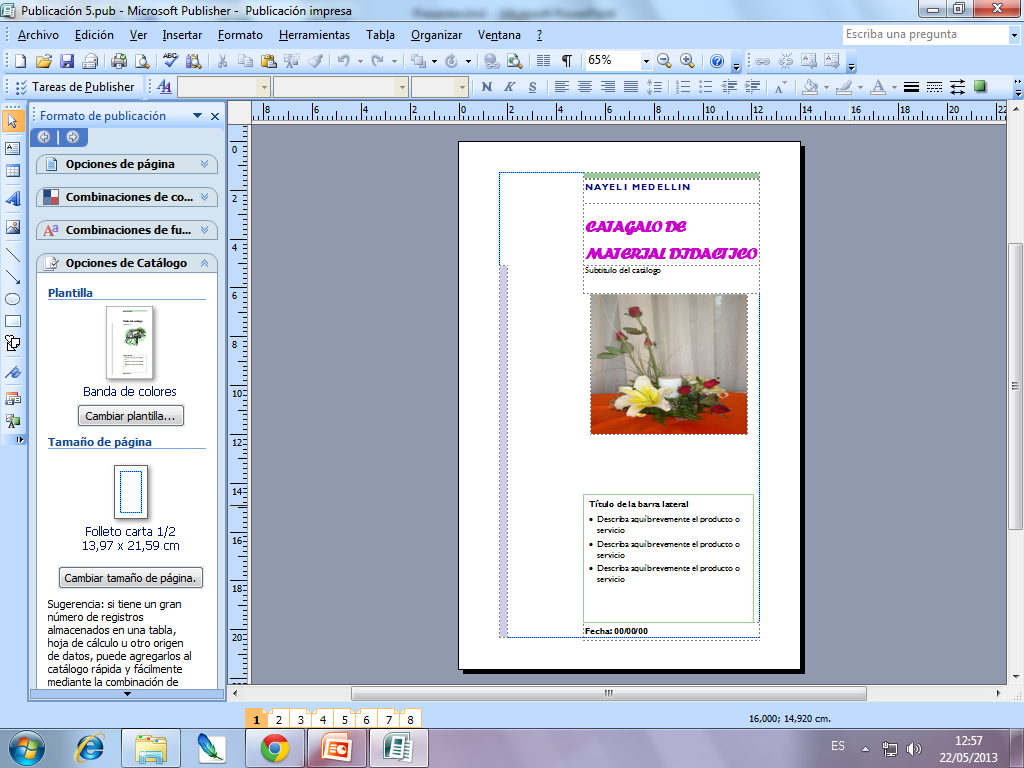 Tarjeta de felicitación
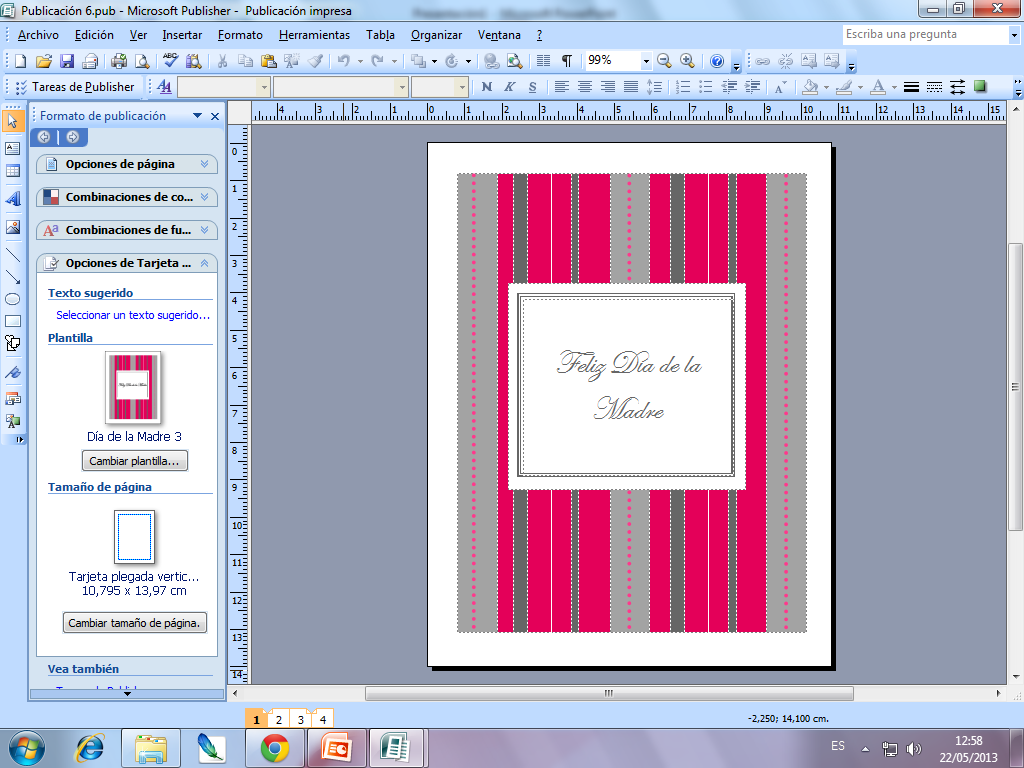 Diplomas
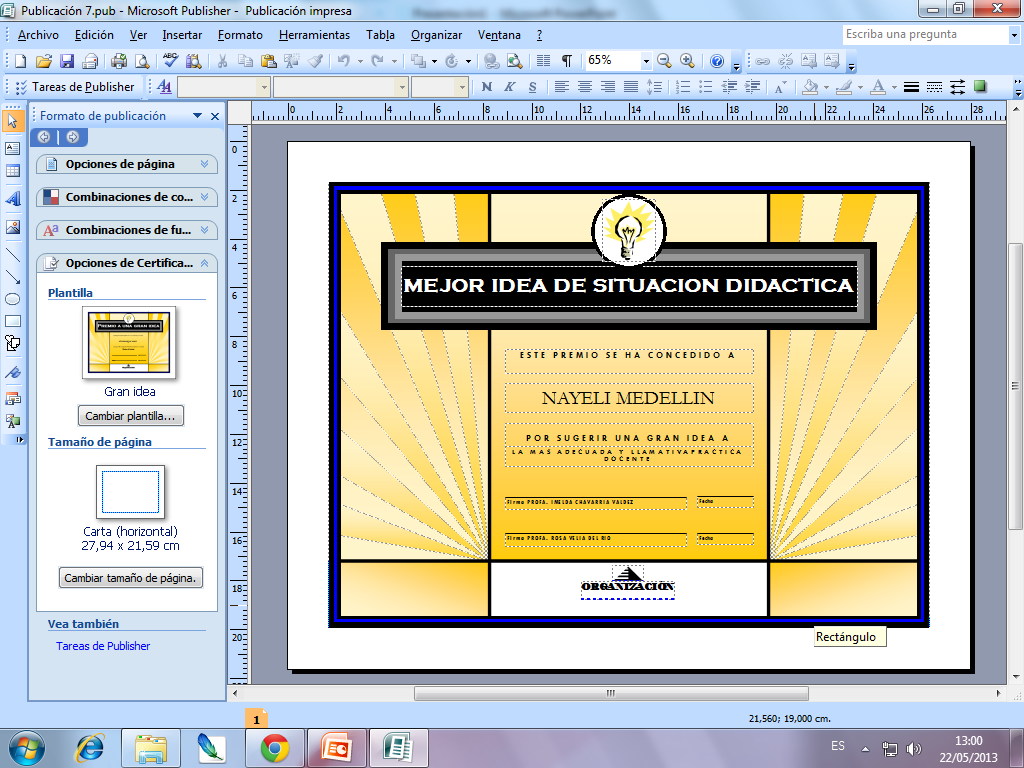